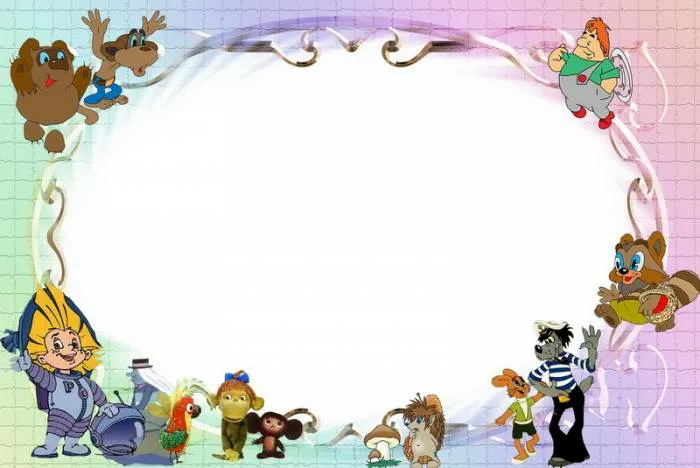 Муниципальное бюджетное общеобразовательное учреждение
«Средняя образовательная школа №4» (дошкольное отделение)
«Создание мультфильма в старшем дошкольном возрасте»
Выполнила: воспитатель подготовительной к школе группы    Колосенок Олеся Васильевна
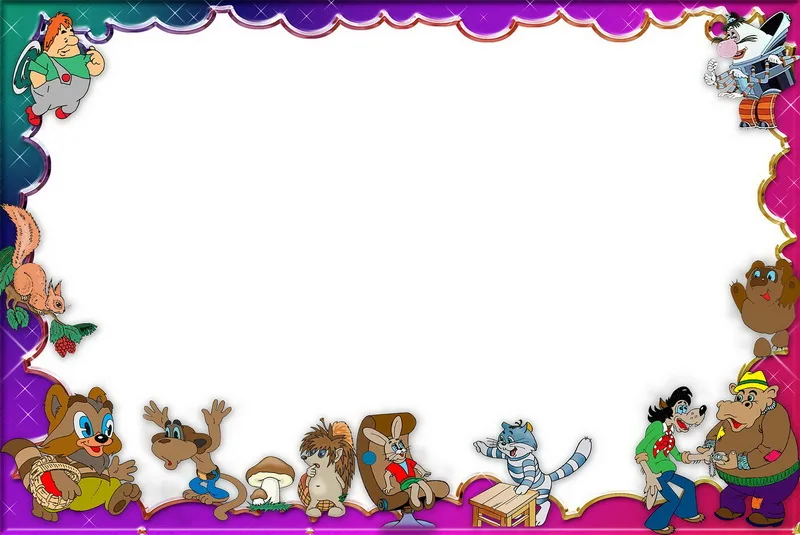 Цель: создать условия для совместной деятельности по мультипликации.Задачи:приобрести для создания мультфильма: штатив, освещение;пополнить материалами для создания фонов, декораций и героев.
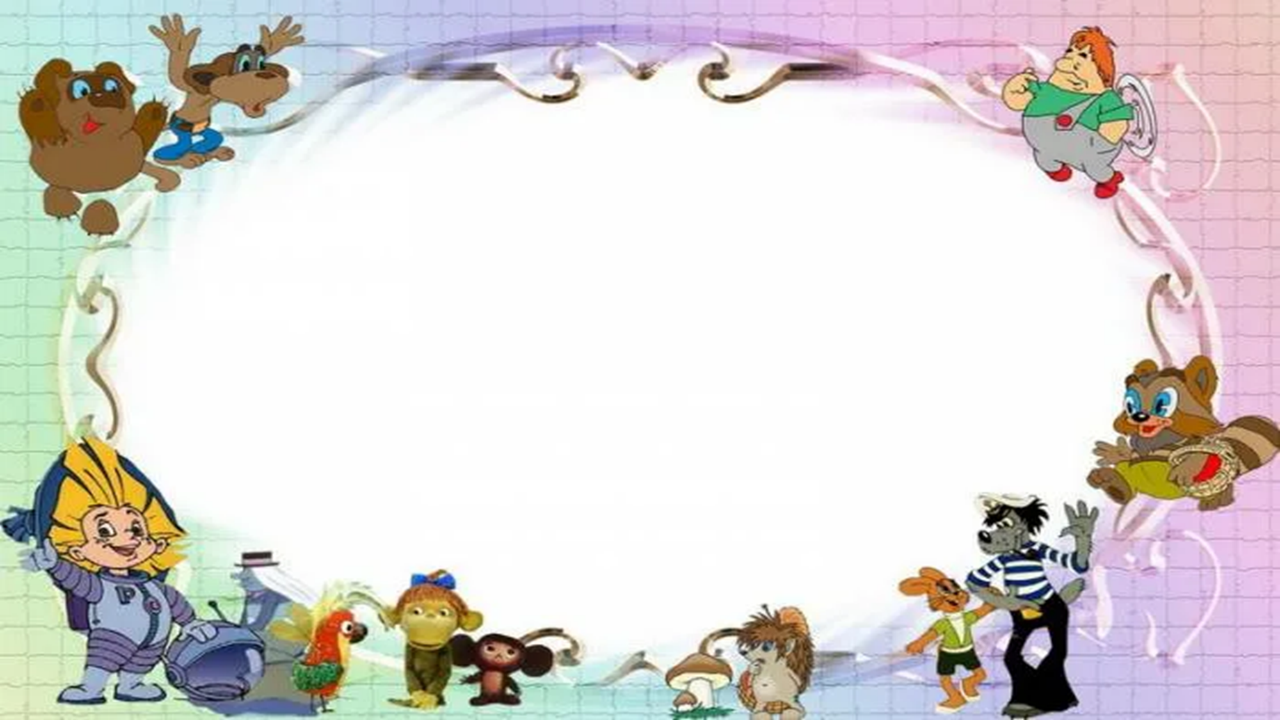 История
В 1912 году Владислав Старевич снимает первый в мире кукольный мультипликационный мультфильм о жуках-рогачах.
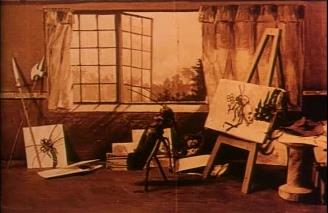 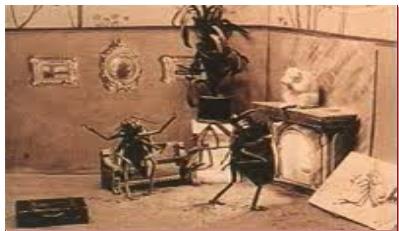 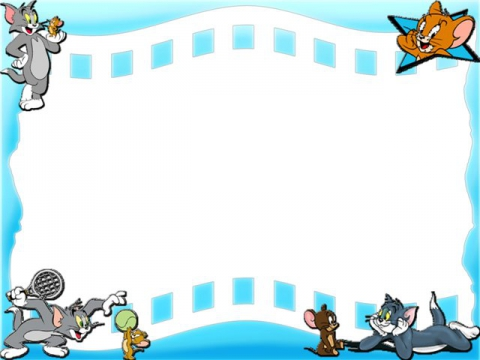 Мультипликация (анимация) –воспроизведение последовательности  картинок, создающих впечатление движущегося изображения.
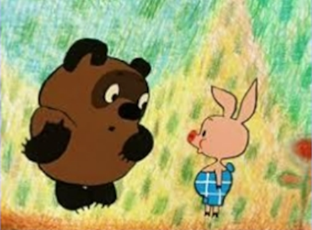 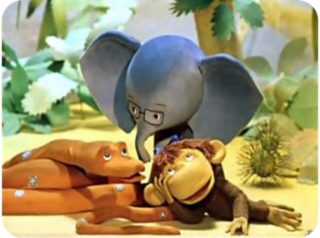 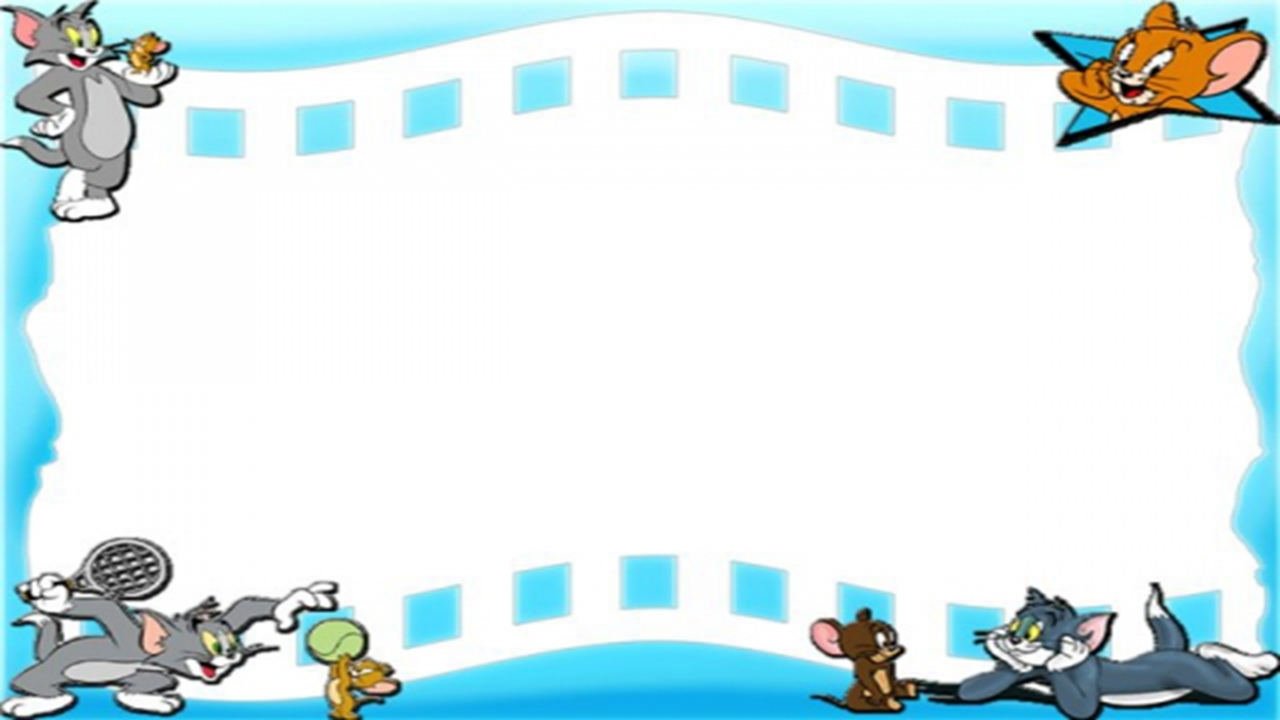 Виды анимации
Компьютерная анимация 2D  и 3D
Перекладная
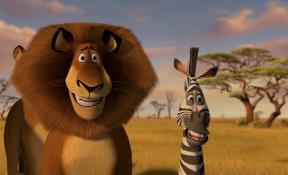 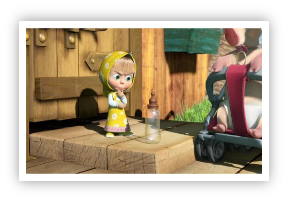 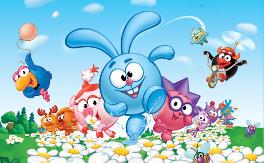 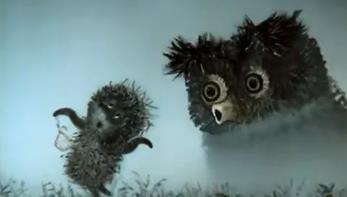 Компьютерная анимация 2D
Компьютерная анимация 3D
Объёмная (кукольная, пластилиновая)
Живописная (рисованная)
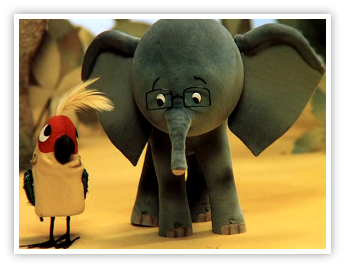 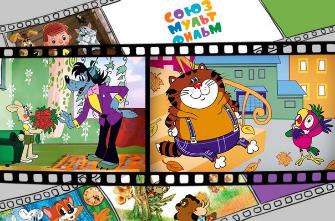 Основные техники анимации
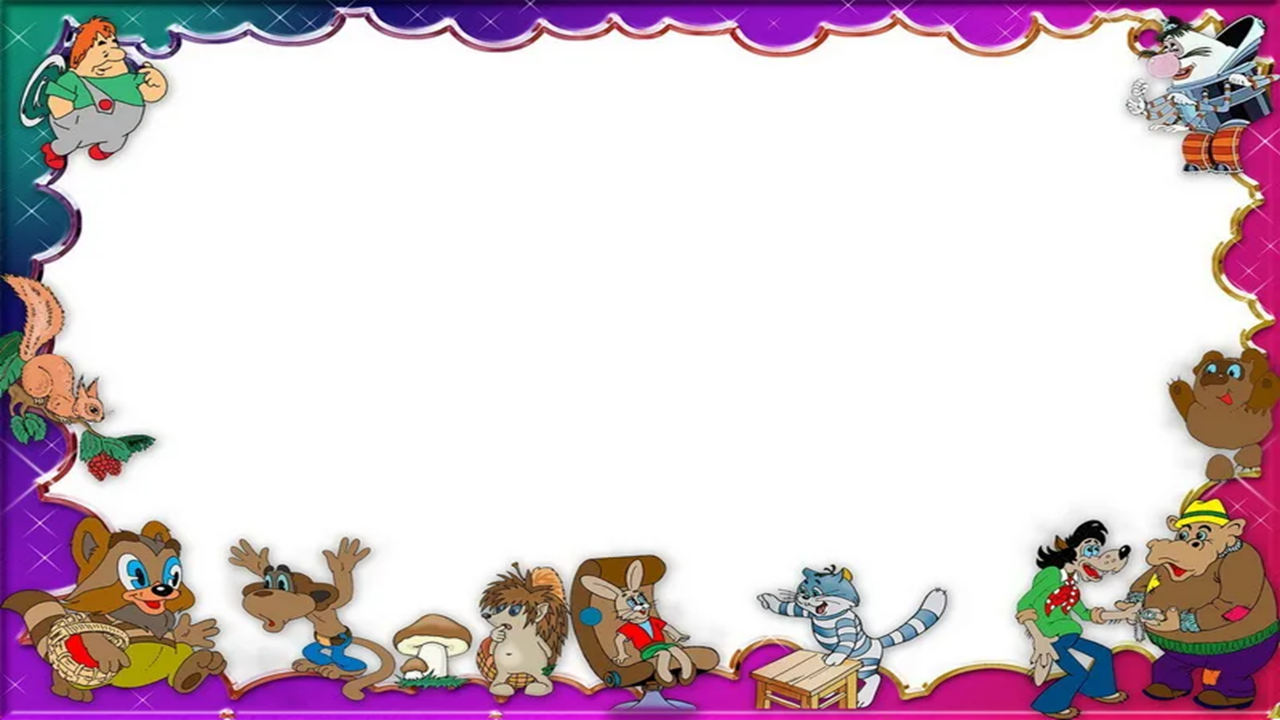 Рисованная анимация
Кукольная анимация
Песочная анимация
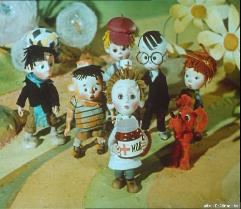 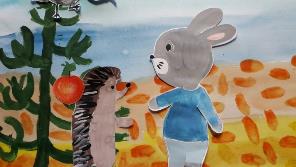 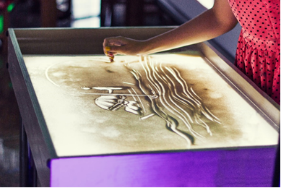 Пластилиновая анимация
Предметная анимация
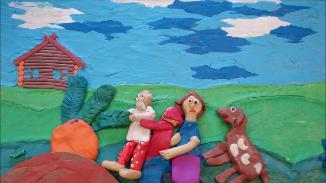 Силуэтная анимация
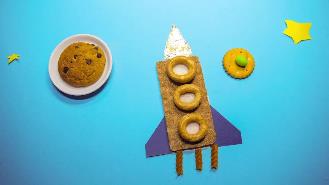 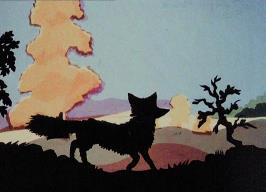 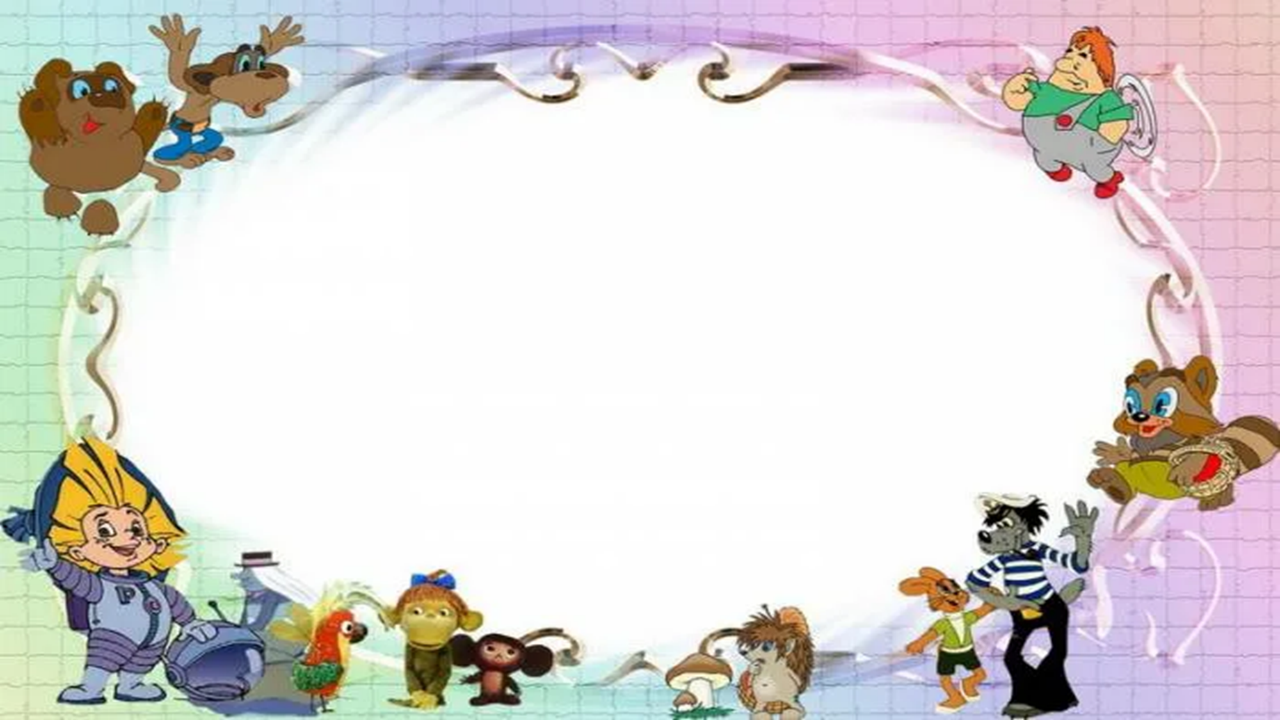 Создание мультфильма затрагивает почти все виды детской деятельности:речевую игровую познавательную изобразительную музыкальную и др.
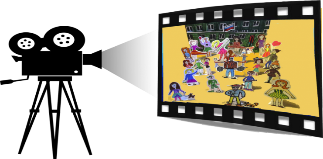 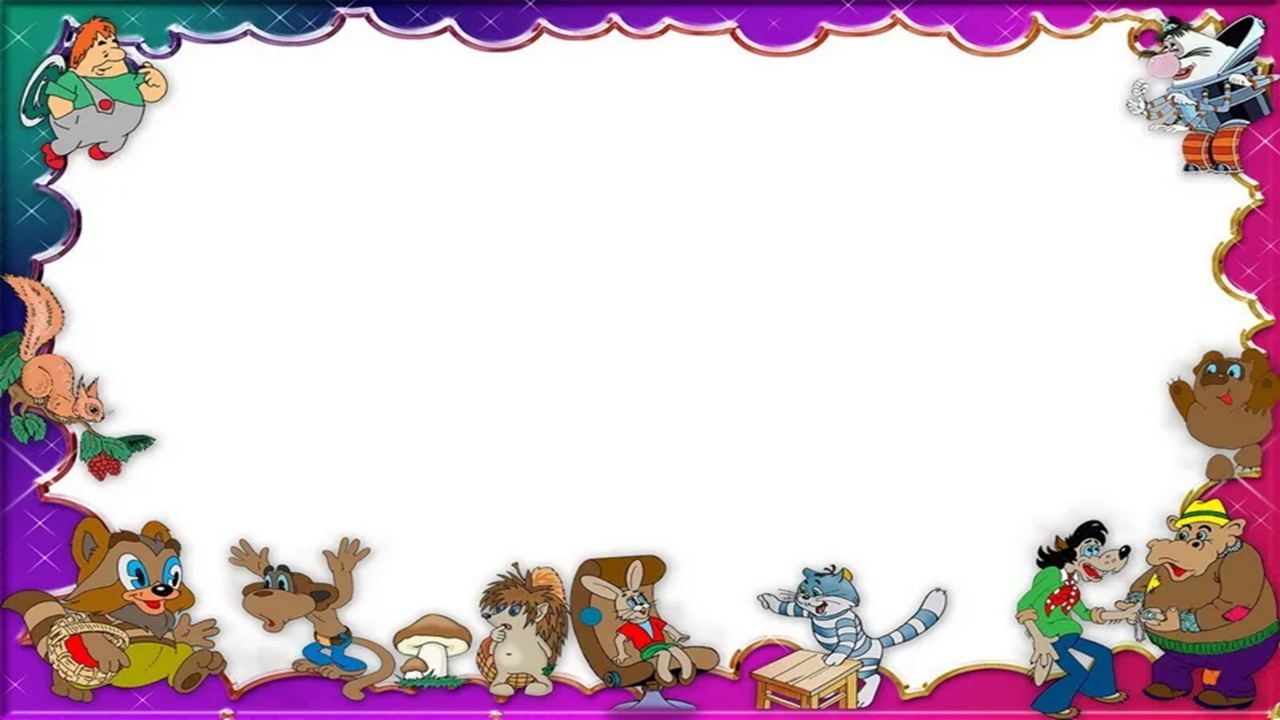 Материально техническое обеспечение
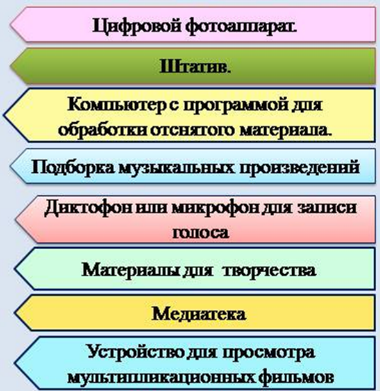 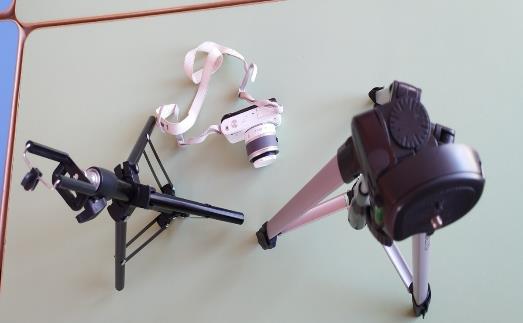 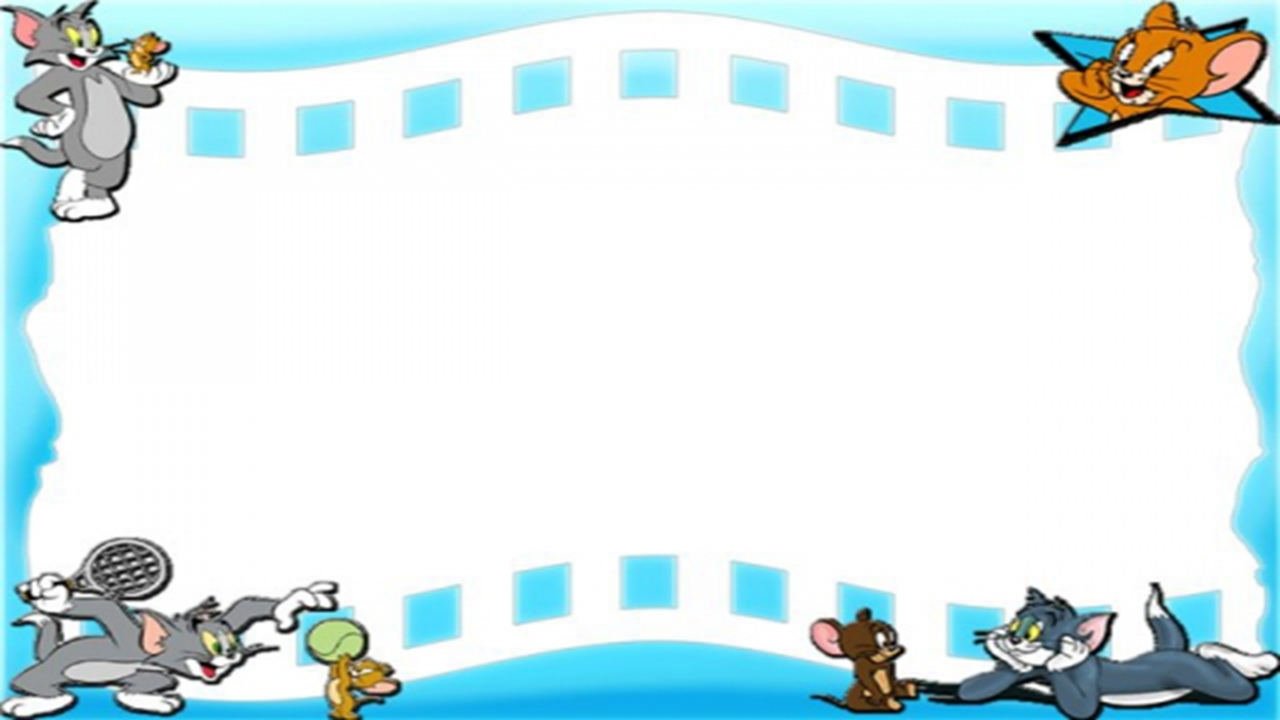 Процесс создания мультфильма
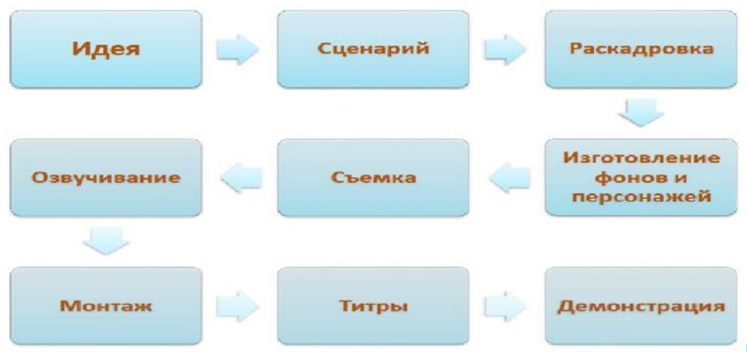 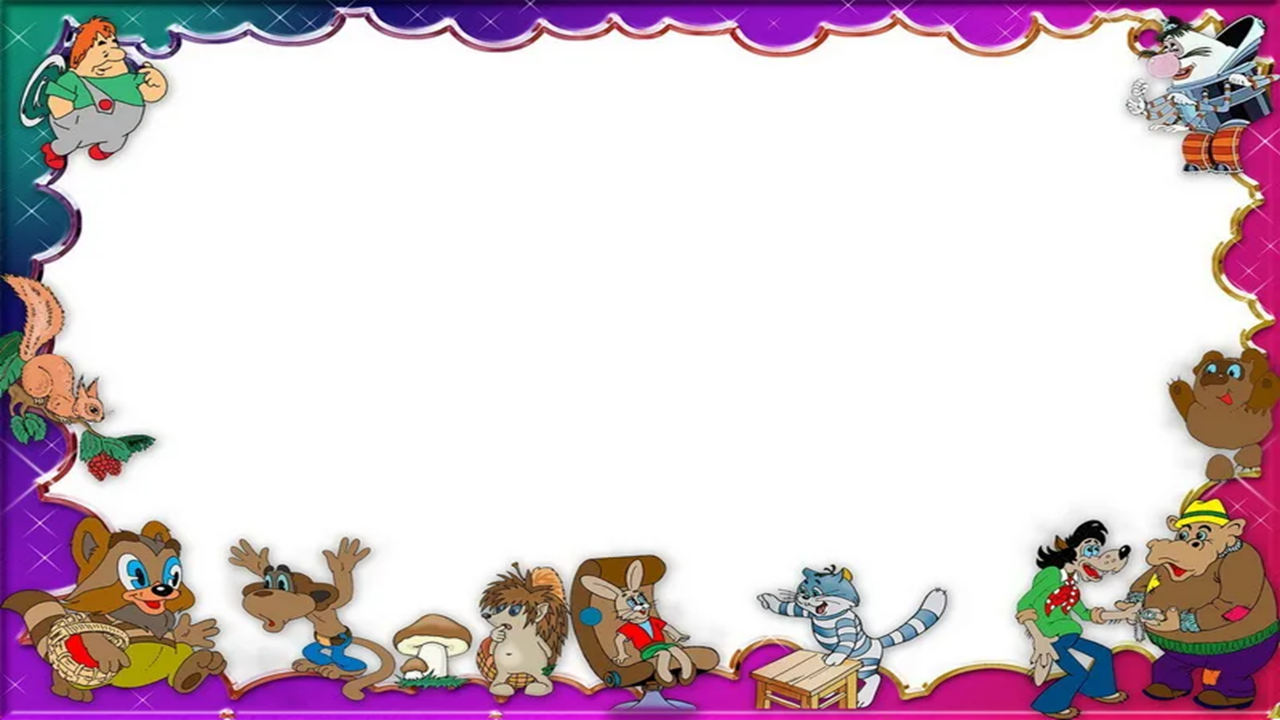 Идея
Выбираем известную сказку, рассказ или стихотворение (или вспоминаем историю из опыта, или придумываем историю сами), идея — сценарий
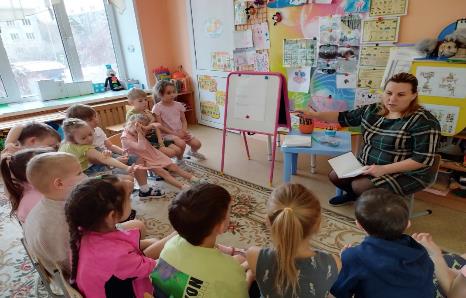 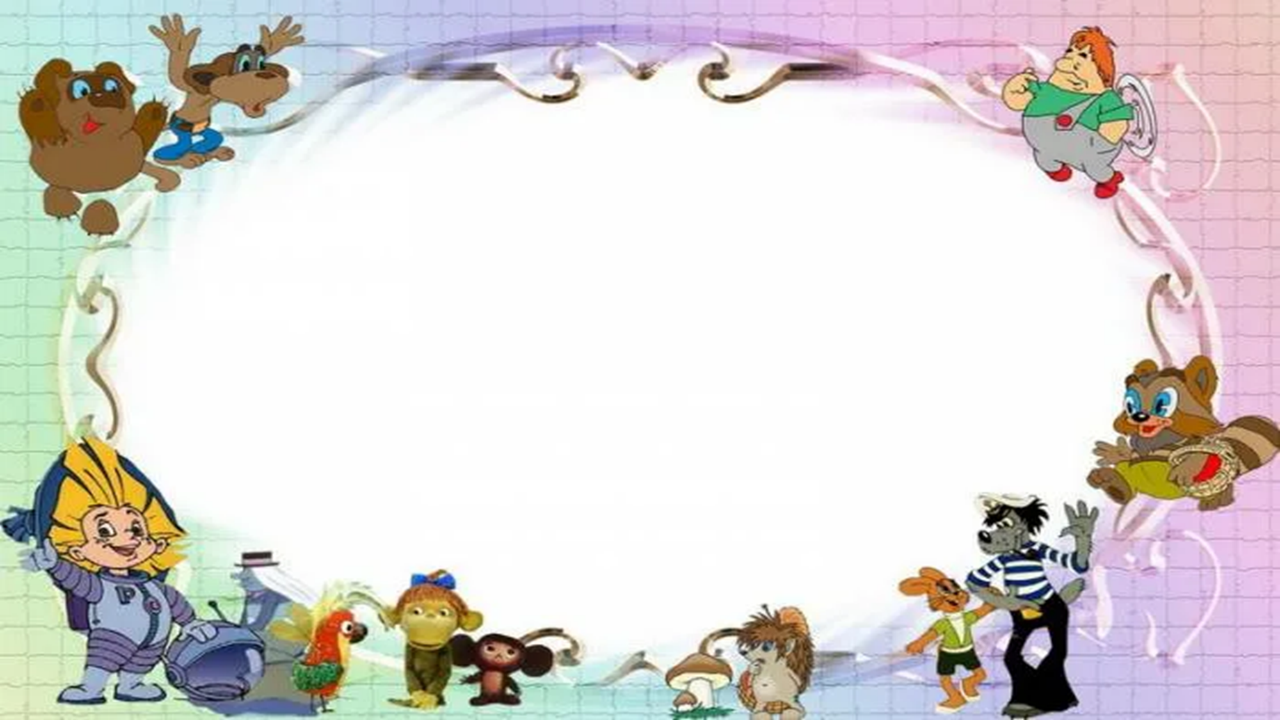 Раскадровка Это последовательность рисунков, служащая вспомогательным средством при создании мультфильмов. Она помогает визуально представить, каково видение режиссера, каким образом снимать мультфильм.
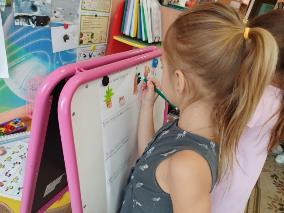 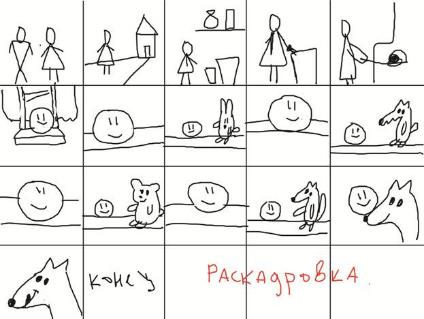 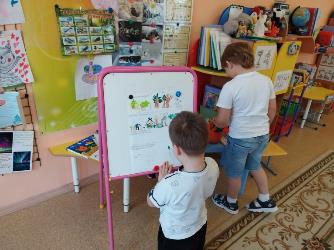 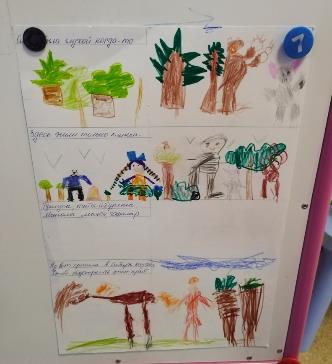 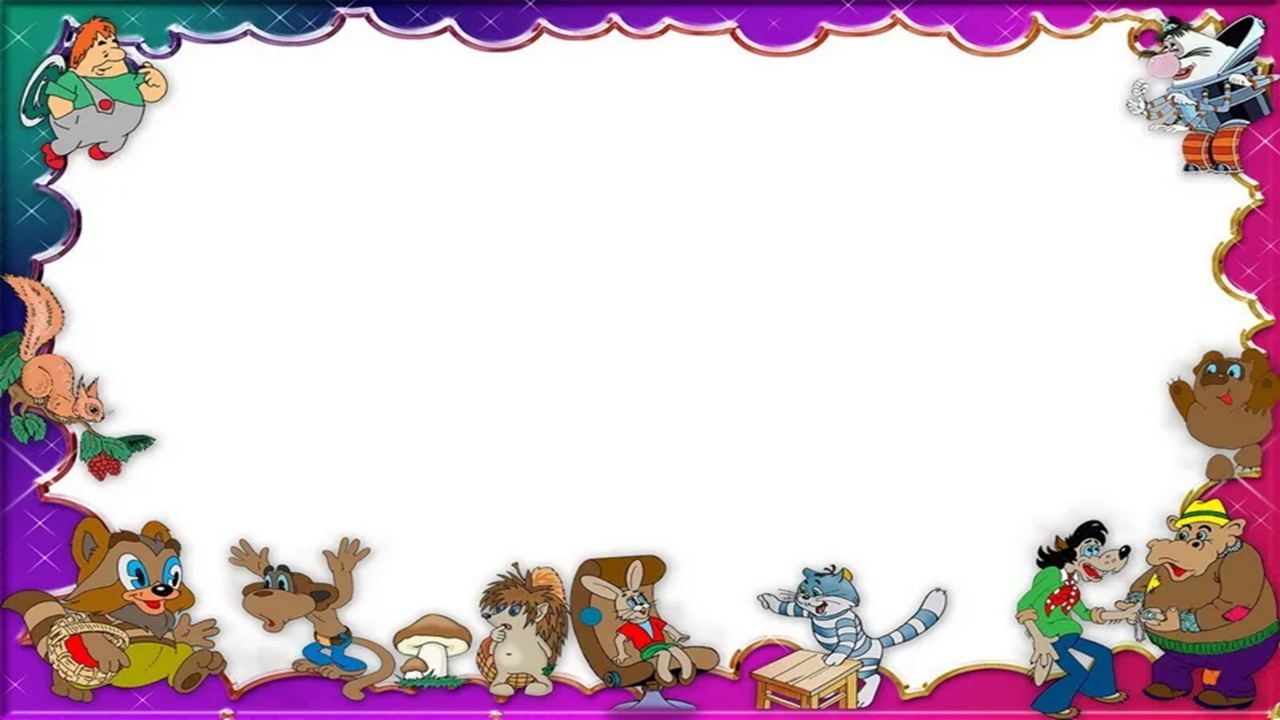 Изготовление фона и персонажей
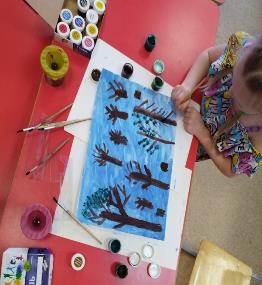 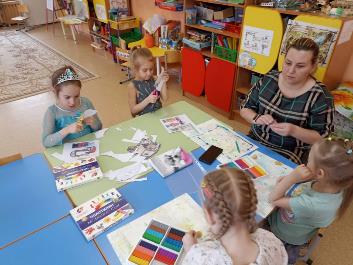 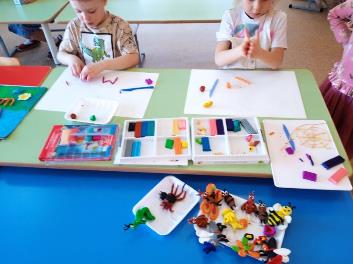 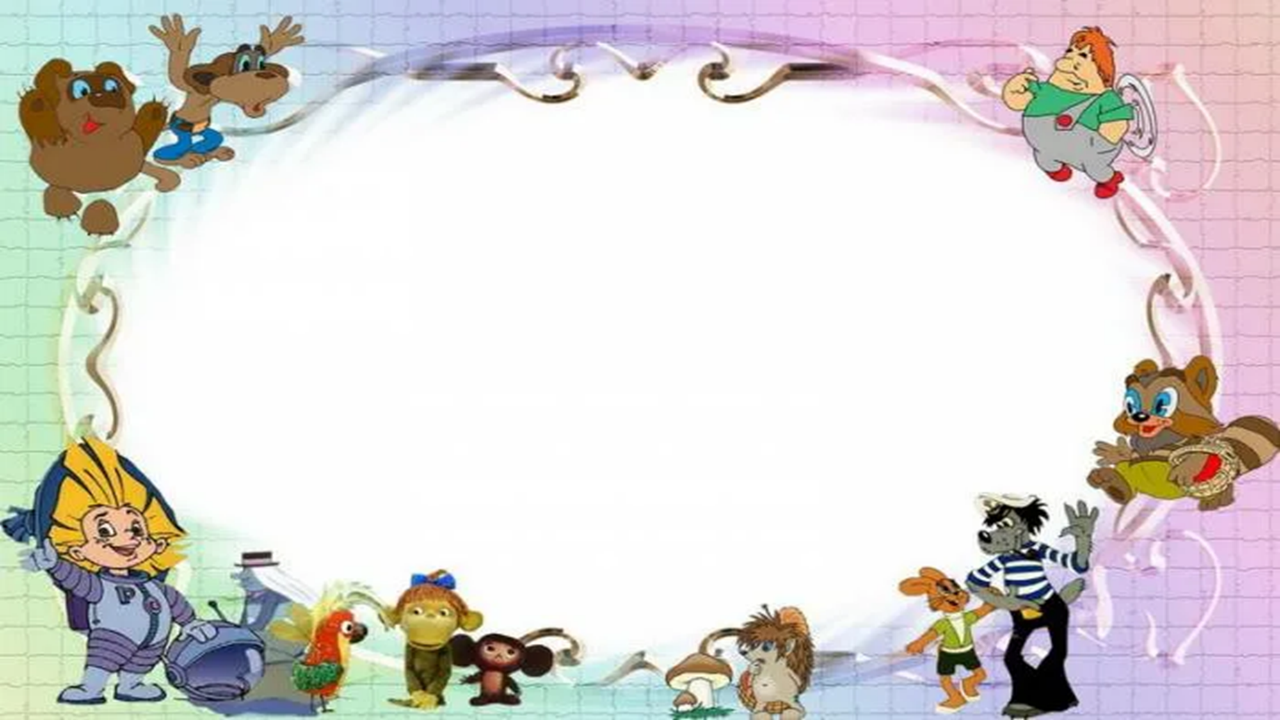 Съёмка
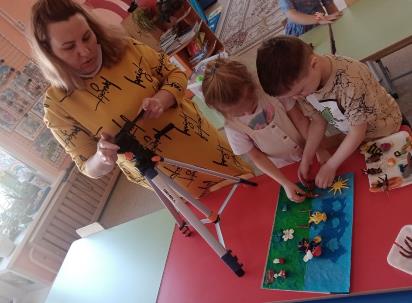 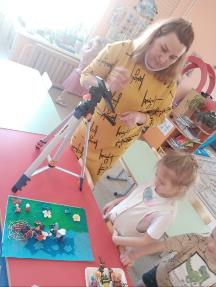 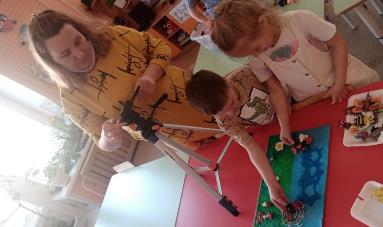 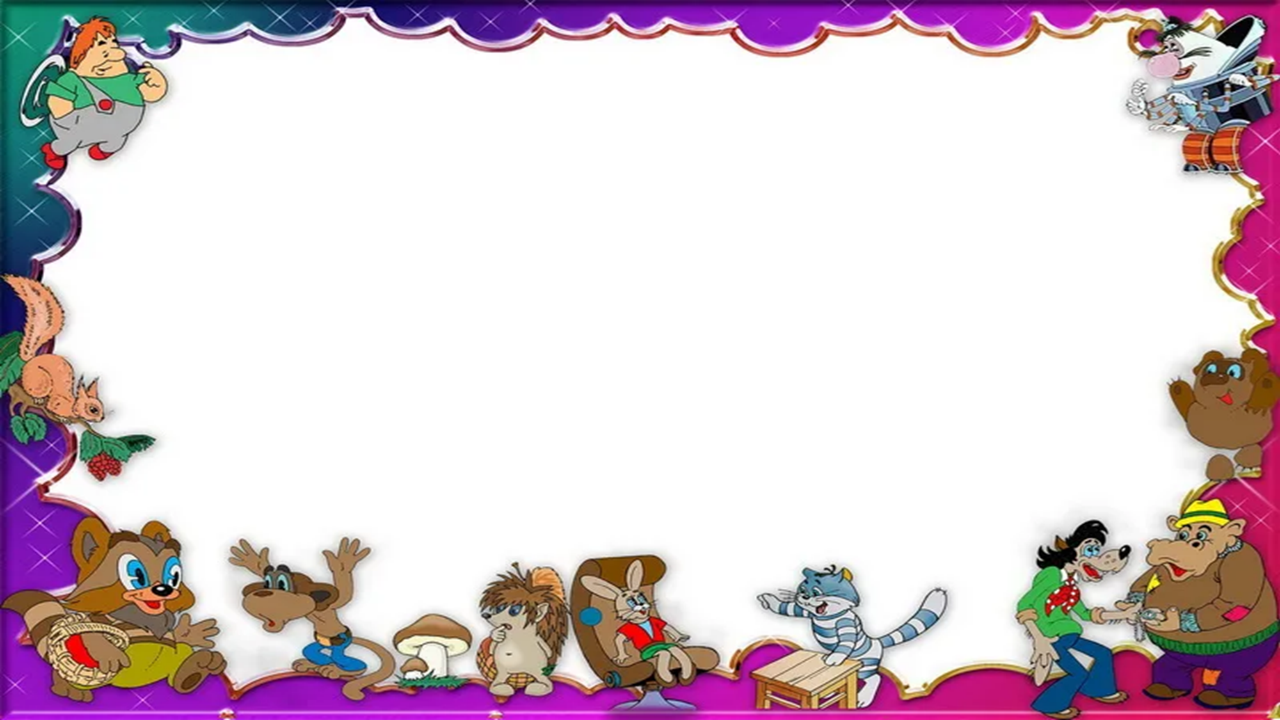 Озвучка
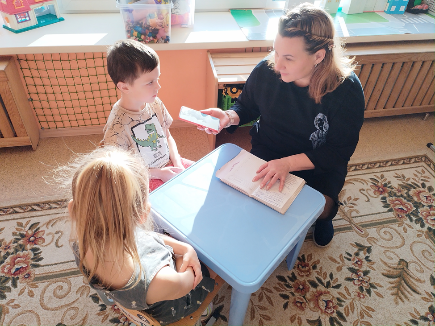 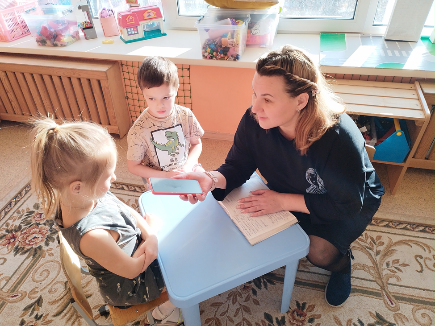 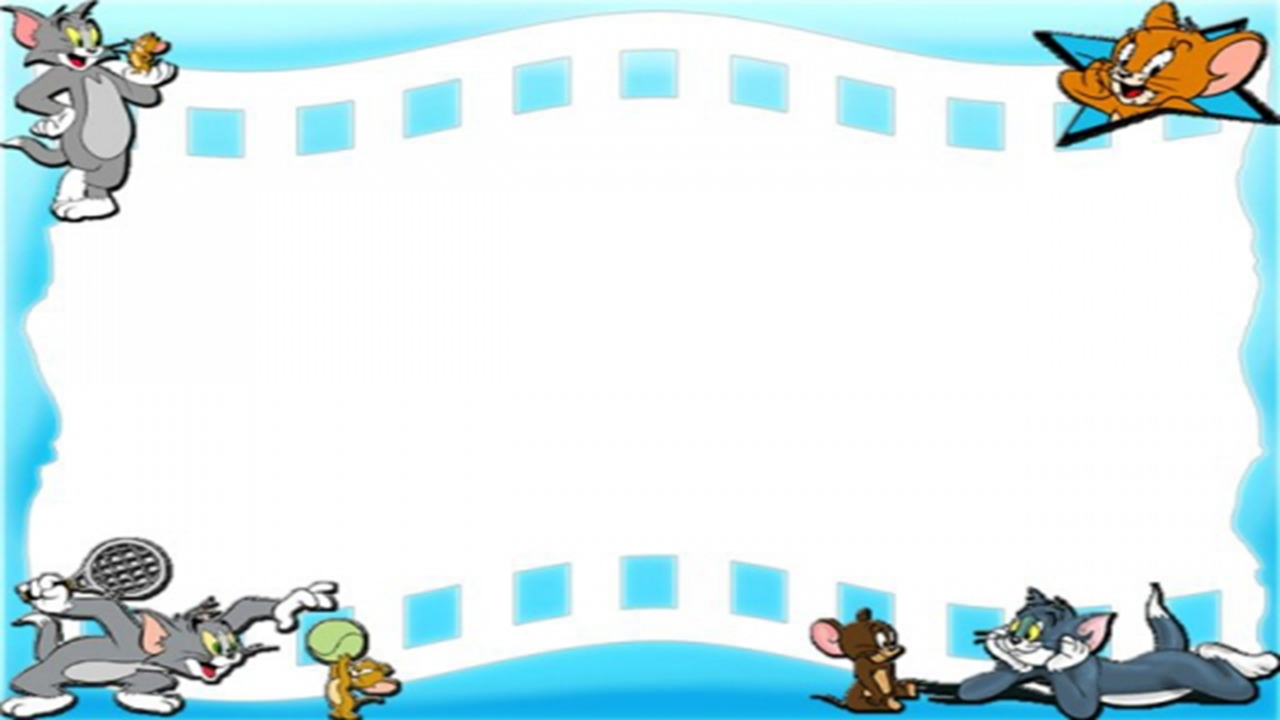 Секрет успеха
Передний план открыт и не загораживает персонажей.
Статичные предметы (фон) не подвижны в кадре.
В декорациях могут происходить изменения (подул ветер-ветки дерева качнулись, слетели листья и т.д.).
В кадр не должны попадать посторонние предметы (тени, руки аниматоров).
Во время записи звука – абсолютна тишина в «студии»!
Приветствуется наличие звуковых эффектов (скрип двери, лай собаки, шум моря).
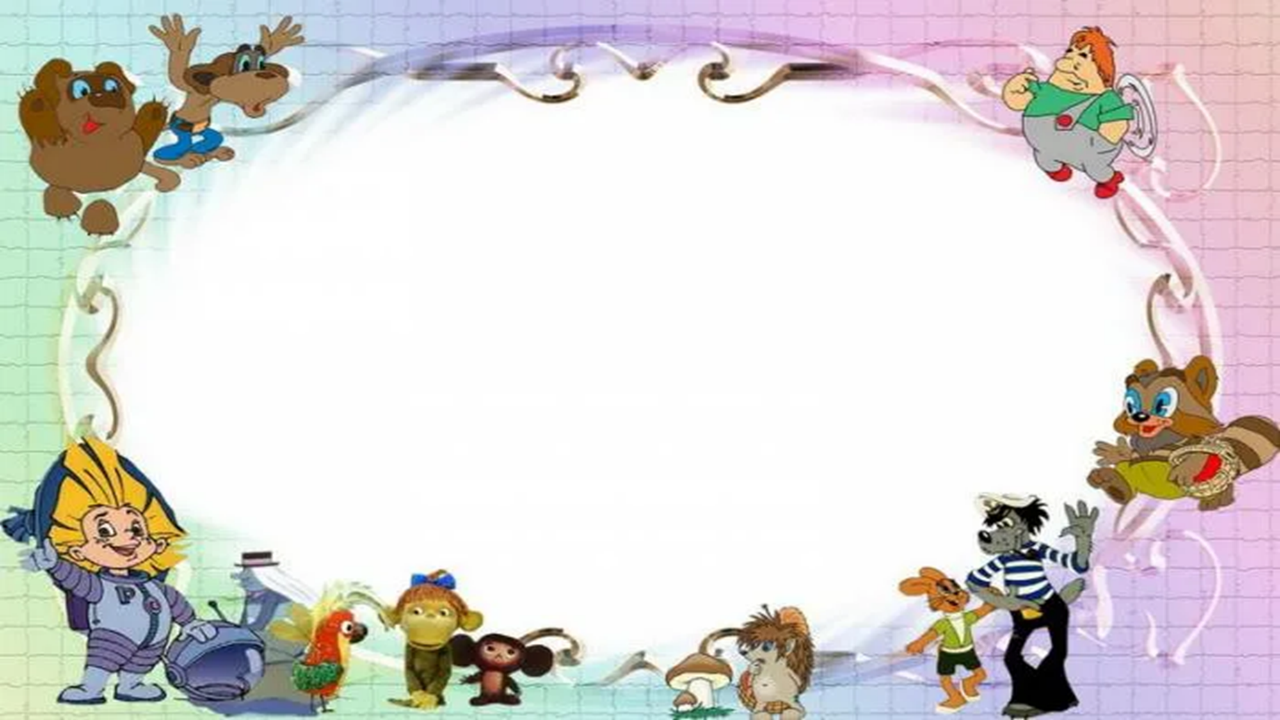 Рекомендации
Программы для монтажа:
Windows Movavi Видеоредактор 
Coral video 
Киностудия Windows Live   и др.
Сохраните видео в следующем формате:
      MPEG4; AVI; WMV;  WMX;  MOV
Все имеющиеся фотографии, аудиозаписи сохраните в единой папке!
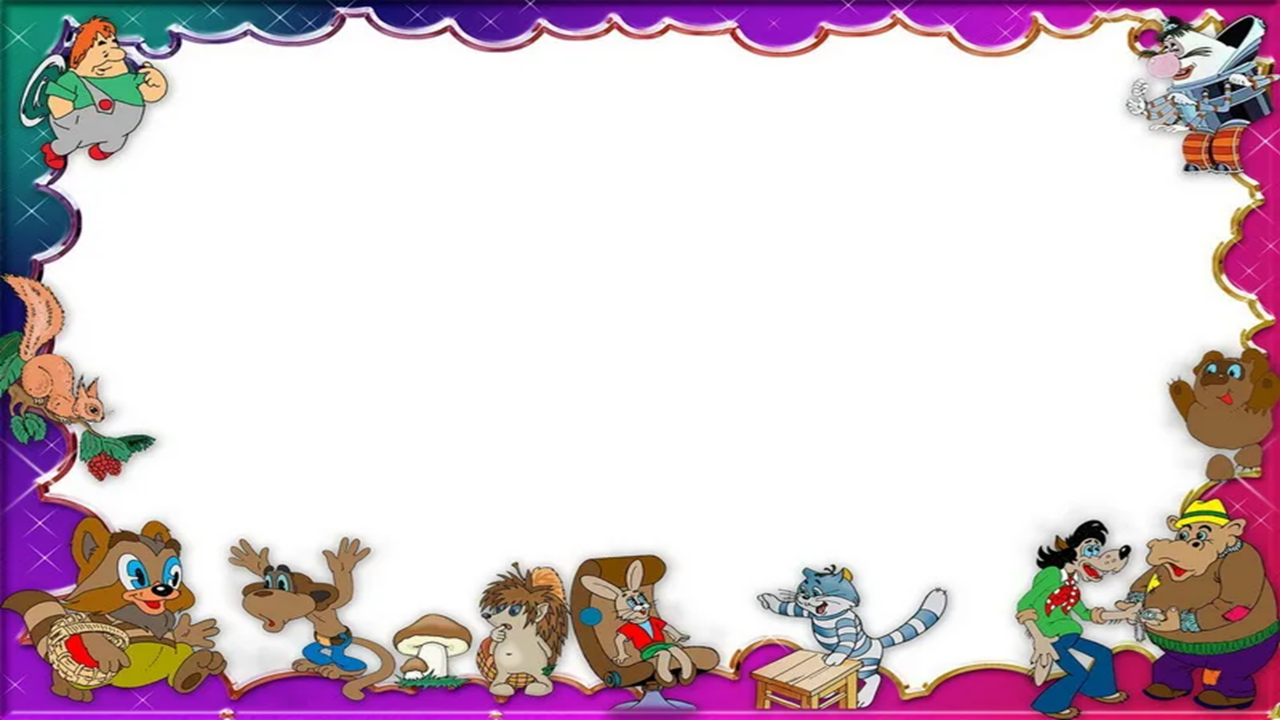 «Муха - Цокотуха»
https://drive.google.com/drive/folders/1X43gSWR_oNb-vxyxhBB36yMLC1KDe3q3?usp=share_link
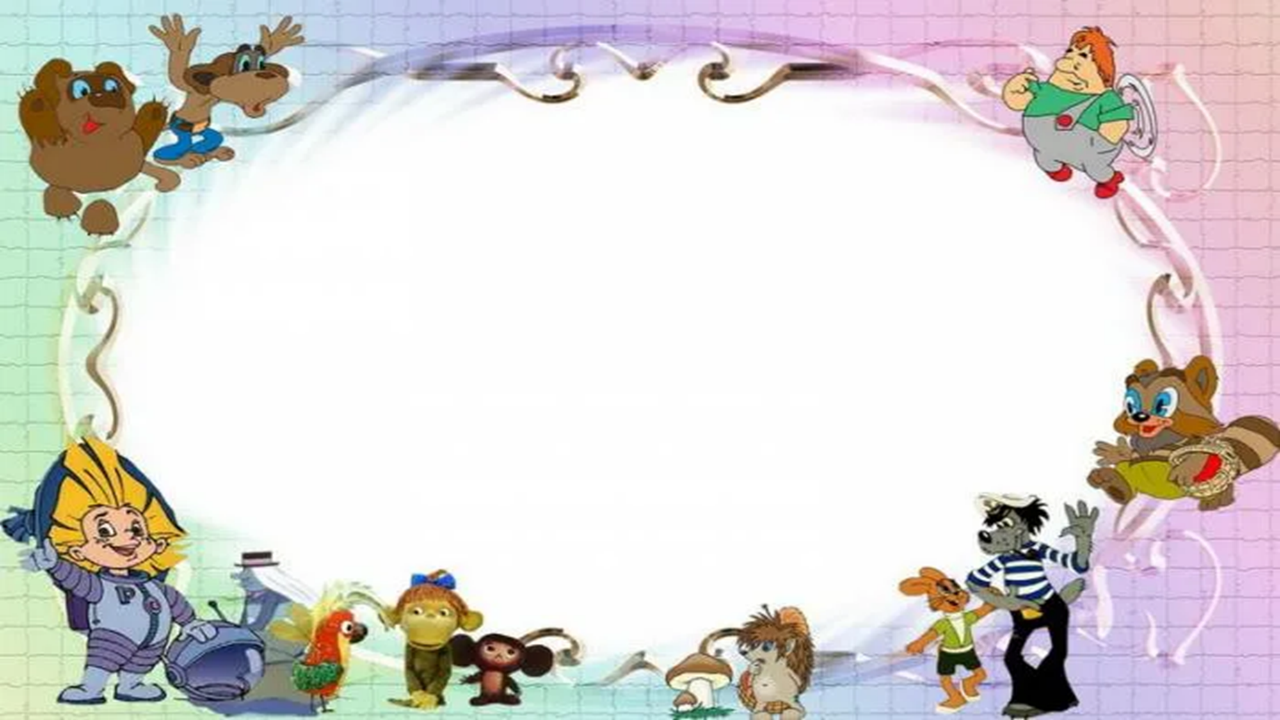 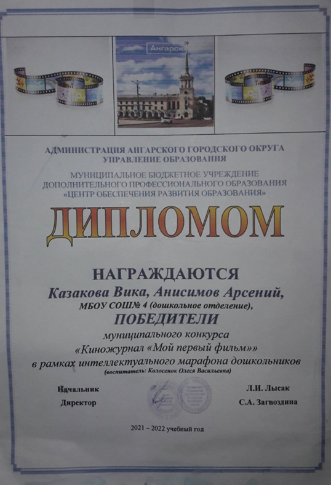 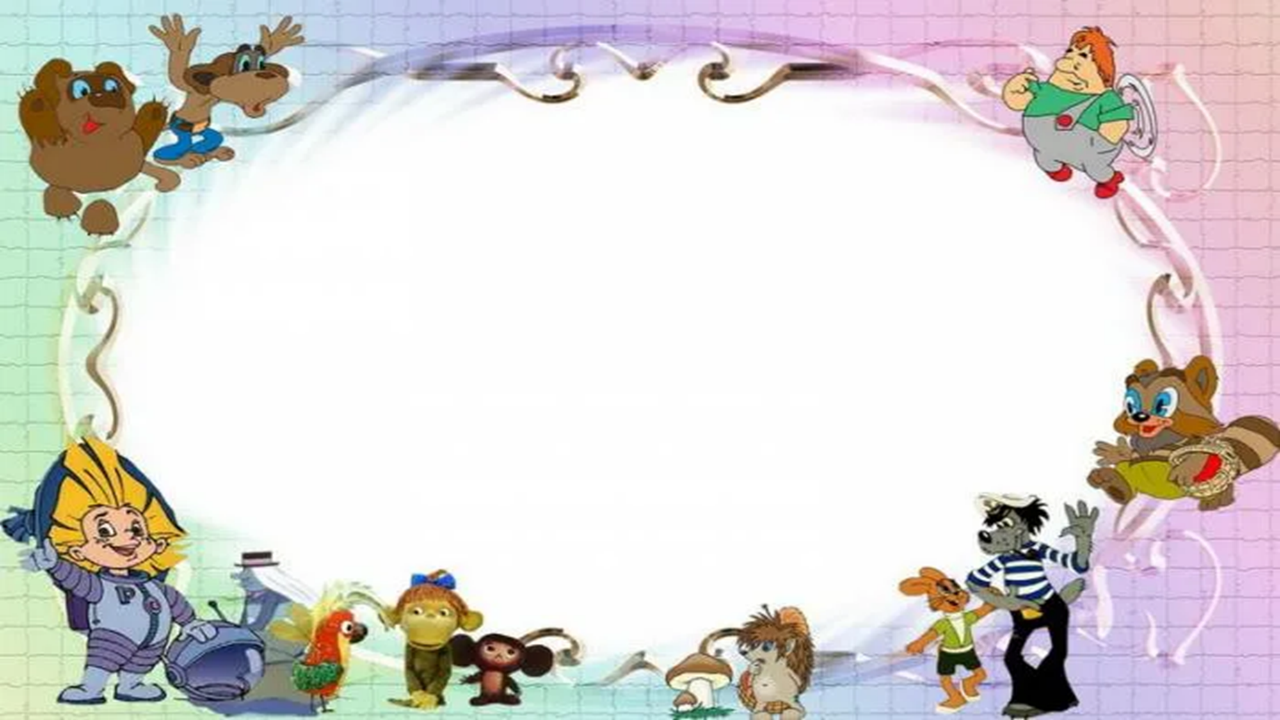 Мультстудия
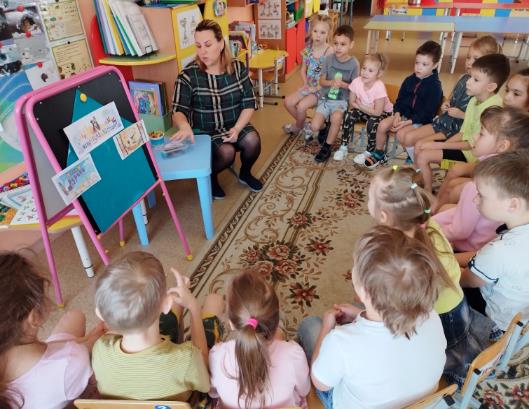 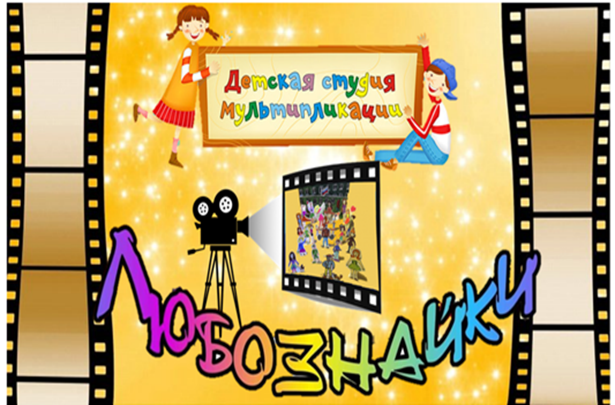 https://drive.google.com/drive/folders/1nQ5kN8FNR0FC9OA60lL9nGnk16bEne4Y?usp=share_link
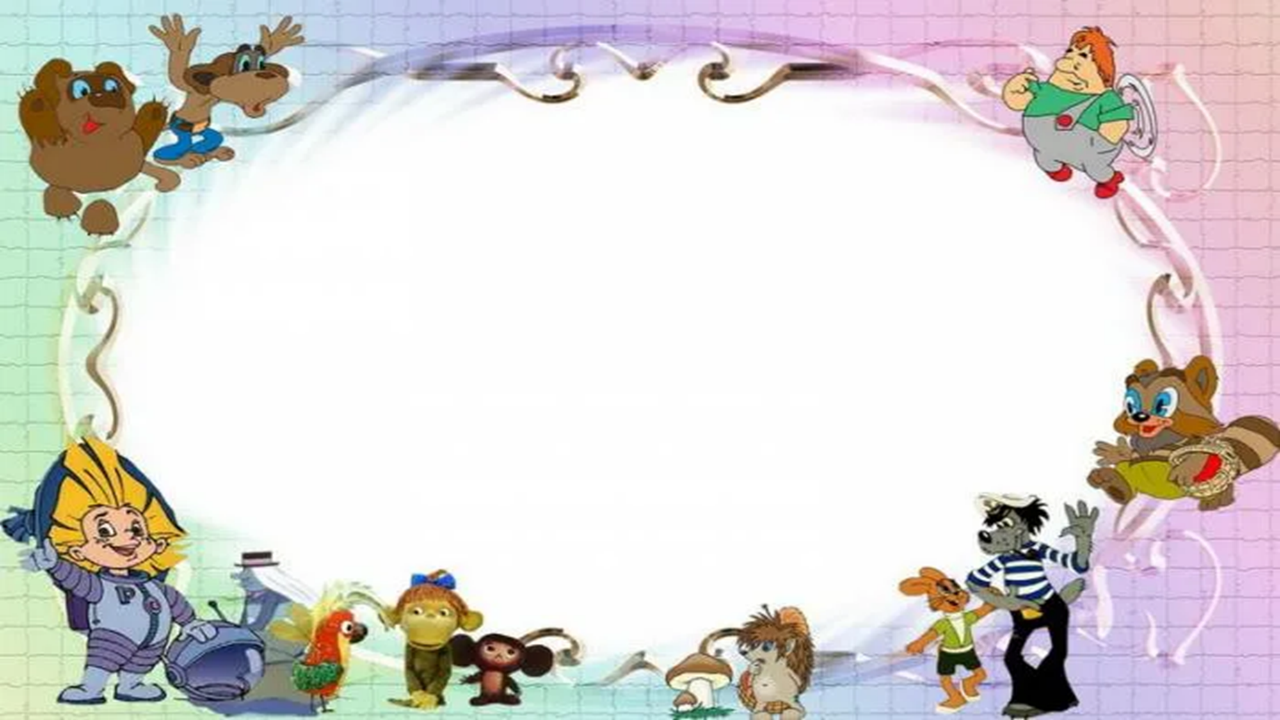 Изученный методический материал
Ишкова Е.И. Механизмы влияния мультипликационных фильмов на социально-личностное развитие детей дошкольного возраста. // Дошкольная педагогика. 2013. № 8. С.20 - 23
Красный Ю.Е. Мультфильм руками детей. - М.: Просвещение, 2007. 175 с.
Милборн А. Я рисую мультфильм. М.: РОСМЭН, 2006. 64 с. Тимофеева Л. Л. Мультфильм своими руками. // Воспитатель.
№ 10. С. 25-28
Федеральный государственный образовательный стандарт дошкольного образования. М.; 2013. - 29 с
Долгова, А. Т. Создание мультфильма своими руками посредством проектной деятельности в условиях ДОУ 
ООО "Издательство АСГАРД", 2016. — С. 22-25. — URL: https://moluch.ru/conf/ped/archive/206/10993/ (дата обращения: 25.01.2023).
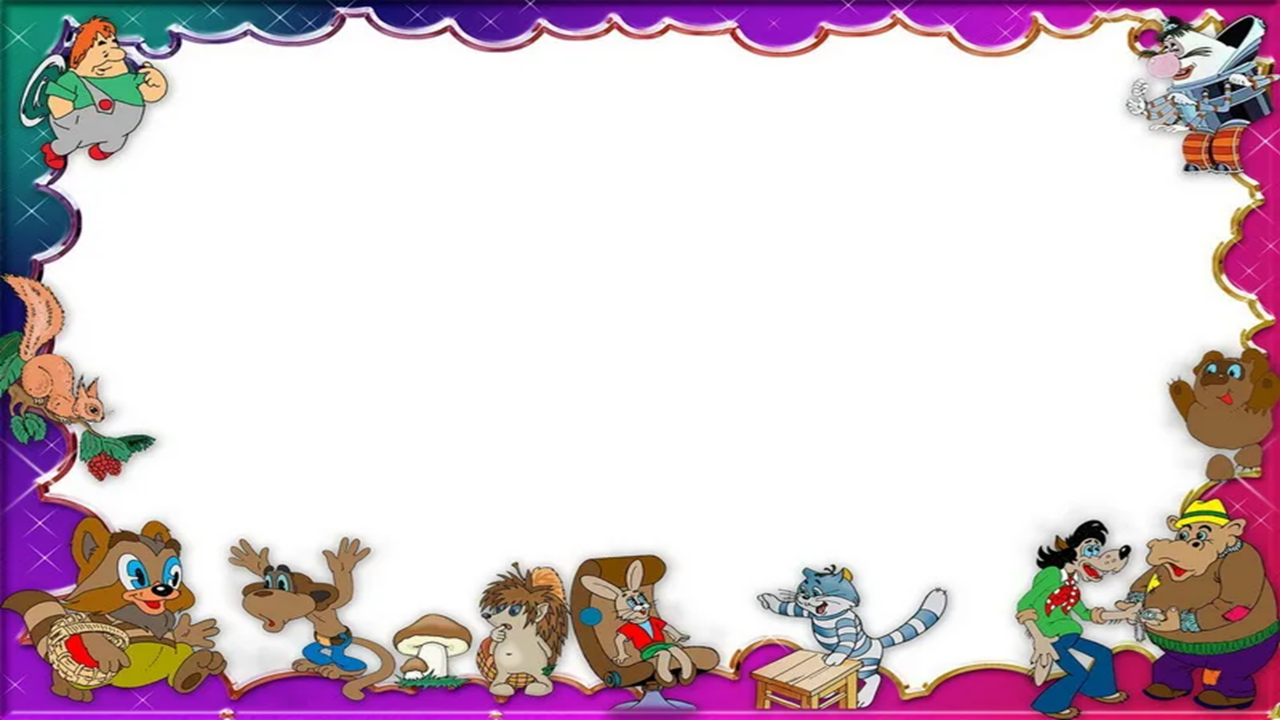 Спасибо за внимание
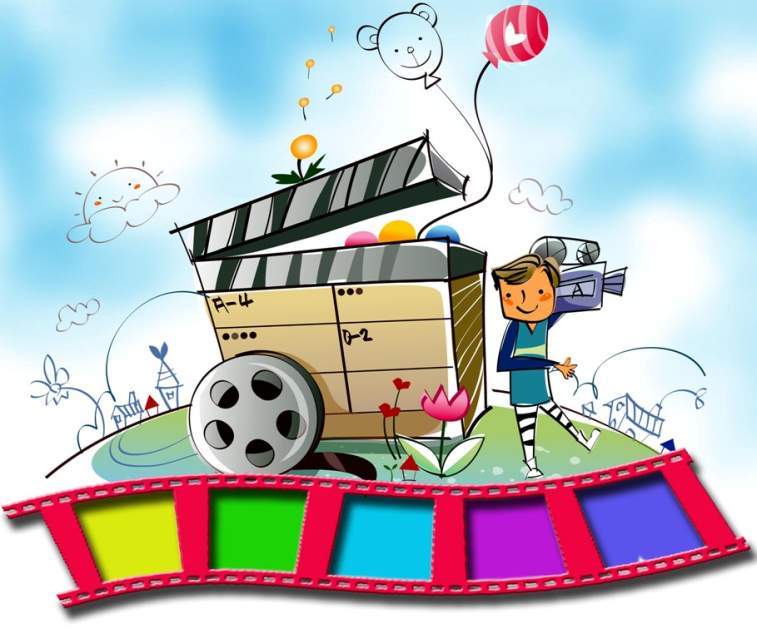 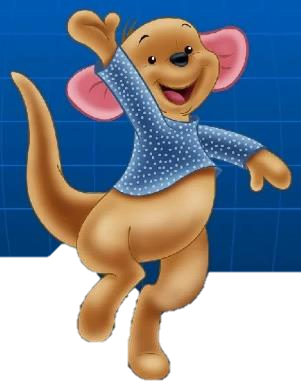